3.2 Störungsuntersuchung und -behebung
Block 3: Überwachung und Wartung vom geothermischen Anlagen
Modulziele
Willkommen im Modul: "Störungsuntersuchung und -behebung".
Am Ende dieses Moduls werden Sie:

die häufigsten Fehler und Fehlfunktionen kennen
wissen, wie man systematisch auf Fehlfunktionen untersucht.
Lösungen für Fehlfunktionen finden können
defekte Teile reparieren können
[Speaker Notes: Richtlinien für den Trainer

Diese ppt-Datei ist eine Vorlage, die von den Anbietern der beruflichen Bildung verwendet werden kann, damit sie das Trainingsmaterial vorbereiten können. 

Wir empfehlen 30 bis 40. ppt Folien für eine (1) Stunde des Trainingsprogramms. 

Es gibt 3 vordefinierte Folien, die von Ihnen ausgefüllt werden müssen, mit den Titeln "Modulziele", "Schlussfolgerung", "Ende des Moduls". 

Das Material sollte in einem bearbeitbaren Format gesendet werden. 

Empfohlene Schriftart: Arial
Erforderliche Schriftgröße: 16
Empfohlener Zeilenabstand: 1,5
Die ppt/pptx-Datei sollte eine klare Struktur und definierte Einheiten sowie eindeutige Slide-Titel aufweisen.
ppt/pptx Folieninhalte sollten die vordefinierten Ränder nicht überschreiten.
Bilder, Diagramme usw. sollten mit einer Beschreibung versehen sein.
Wenn Sie Verständnisfragen (Multiple Choice, Multiple Response, True/False, Matching etc.) einbeziehen möchten, um das Verständnis der Theorie zu verbessern, sollten Sie diese in der ppt/pptx-Datei einbinden.
Fragen, die für die Selbsteinschätzung und abschließende Beurteilungsaufgaben verwendet werden, sollten einem vordefinierten Format folgen, das von SQLearn in einer xls-Datei gesendet wird.]
Einführung
Wärmepumpenreparatur

Der Übergang zwischen der Wartung eines Systems und der Reparatur defekter Teile ist fließend.
Unit 3.1 beschreibt die Verfahren zur Wartung und Fehlersuche. Es ist auch zu beachten, dass die Herstelleranleitungen und der Fehlerspeicher der Wärmepumpe wichtige Informationen liefern. Dies gilt auch uneingeschränkt für Reparaturen.
Einführung
Wärmepumpenreparatur


Viele Reparaturen sind geräte- und herstellerspezifisch. Eine genaue "Anleitung" ist daher an dieser Stelle nicht möglich. 

In der praktischen Phase dieses Moduls wird die Reparatur anhand eines bestimmten Modells geschult.
Einführung
Wärmepumpenreparatur

Die eigentlichen Komponenten der Wärmepumpe sind nicht sehr reparaturintensiv. Defekte oder defekte Teile sind relativ selten. Die folgenden Komponenten oder Funktionsgruppen können defekt sein und müssen repariert werden:

- Temperatursensoren, z.B. für die Außentemperaturregelung
- Die Umwälzpumpe für Sole
- Ventile und Armaturen
- elektrische Komponenten der Wärmepumpe (Bedieneinheit, Kontrollanzeige, ....)
Einführung
Wärmepumpenreparatur

Komponenten des Kältemittelkreislaufs
Verdichter
die beiden Wärmetauscher
Expansionsventil
Temperaturfühler
Einführung
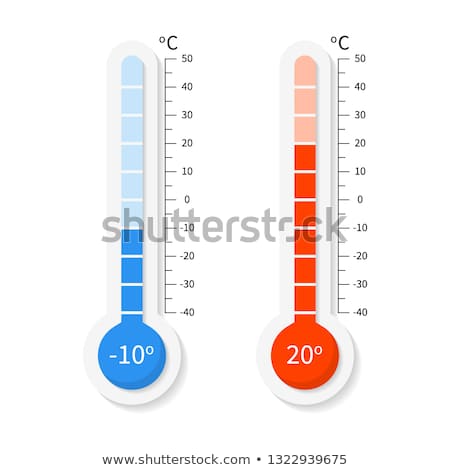 Wärmepumpenreparatur

Temperaturfühler

Sensoren zur Steuerung der Wärmepumpe können defekt sein. Defekte Teile werden ersetzt. 
Verwenden Sie nur geeignete Ersatzteile, die vom Hersteller zugelassen und mit der Wärmepumpe kompatibel sind.
Die Installation erfolgt gemäß den Angaben des Herstellers und der Montageanleitung.
[Speaker Notes: Bildverschluss]
Einführung
Wärmepumpenreparatur

Soleumwälzpumpe

Die Soleumwälzpumpe wird oft in der Wärmepumpe installiert. Wenn die Pumpe defekt ist, muss sie ausgetauscht werden. Achten Sie auf Folgendes:
dass die neue Umwälzpumpe richtig dimensioniert ist und in Abhängigkeit von den Erdwärmesonden den erforderlichen Druck liefern kann. Gleichzeitig darf die Umwälzpumpe nicht überdimensioniert sein, da sie sonst ineffizient wird.
dass der Solekreis nach dem Pumpenwechsel wieder aufgefüllt wird (siehe Einheit 3.1).
Einführung
Wärmepumpenreparatur

Ventile und Armaturen

Alle Ventile, Armaturen oder Absperrhähne können defekt oder undicht sein. Die eingebauten Teile unterscheiden sich nicht von anderen Heizungsanlagen. Defekte oder beschädigte Komponenten müssen ersetzt werden.
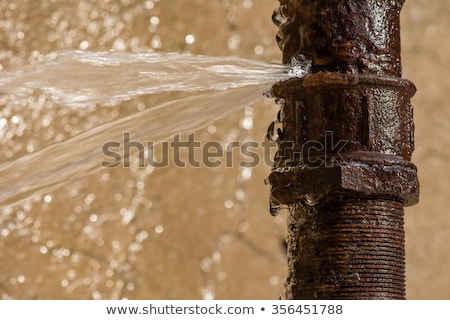 [Speaker Notes: Bildverschluss]
Einführung
Wärmepumpenreparatur

Elektrische Komponenten der Wärmepumpe

Elektrische Komponenten der Wärmepumpe (Bedieneinheit, Kontrollanzeige, ....) können defekt sein. Je nach Wärmepumpentyp können die Teile einzeln ausgetauscht werden. Oftmals findet der Austausch als Plug'n'Play-Modul statt.
Einführung
Wärmepumpenreparatur

Elektrische Komponenten der Wärmepumpe

Eine Reparatur des defekten Bauteils ist heute nicht mehr wirtschaftlich möglich, daher wird das gesamte Bauteil ausgetauscht. 
Der Hersteller informiert Sie über die Möglichkeiten, welche Komponenten als Ersatzteile verfügbar sind und wie der Austausch durchgeführt wird.
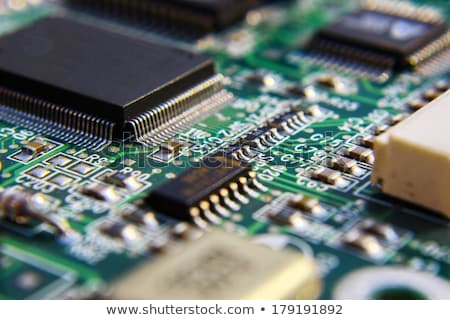 [Speaker Notes: Bildverschluss]
Einführung
Wärmepumpenreparatur

Komponenten des Kältemittelkreislaufs

Die Komponenten des Kältemittelkreislaufs sind die Komponenten, die spezifisch für eine Wärmepumpe sind. Bei einem Defekt im Kältemittelkreislauf (Verdichter, Wärmetauscher, Expansionsventil oder Kältemittelleitungen) ergeben sich folgende Probleme.
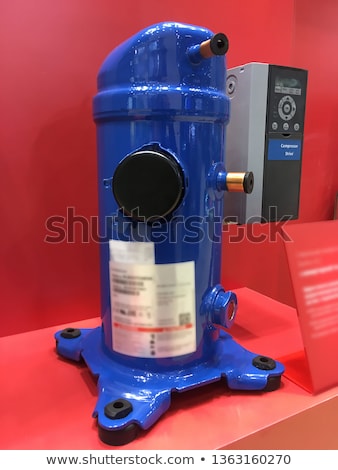 [Speaker Notes: Bildverschluss]
Einführung
Wärmepumpenreparatur

Komponenten des Kältemittelkreislaufs

Installateure (Klempner) dürfen nicht am Kältemittelkreislauf arbeiten. Hierfür sind kompetente Spezialisten (Hersteller von Kälteanlagen) erforderlich, die entsprechend zertifiziert sind.
Vor Arbeiten am Kältemittelkreislauf muss dieser entleert werden - das Kältemittel muss gesammelt werden. Nach Abschluss der Arbeiten muss der Kältemittelkreislauf wieder befüllt werden.
Einführung
Wärmepumpenreparatur

Komponenten des Kältemittelkreislaufs

Aufgrund dieses Problems stellt sich immer die Frage, ob eine Reparatur bei Defekten im Kältemittelkreislauf wirtschaftlich ist. Je nach Alter der Wärmepumpe kann es sinnvoller sein, die gesamte Einheit auszutauschen.
Fazit
Sie haben nun das Modul "Störungsuntersuchung und -behebung" abgeschlossen und sind in der Lage:

die häufigsten Fehler und Fehlfunktionen zu kennen
zu wissen, wie man systematisch auf Fehlfunktionen untersucht.
Lösungen für Fehlfunktionen finden zu können
defekte Teile reparieren zu können
Ende der Einheit
3.2 Störungsuntersuchung und -behebung